Forum de rentrée 2018-2019UFR de Sciences du LangageLicence de Sciences du langageL2 et L3
Lundi 10 septembre 2018
Programme du forum
Intervention du SCUIO-IP : outils à votre disposition
 
Présentation du Service Handicap de l’Université

Mobilité internationale (SERCI, Service des Relations et de la Coopération internationales)

Présentation du fonctionnement de la Bibliothèque Universitaire
—————————————————————
UFR SDL : informations générales

Tutorat d’accompagnement 

Licence de SDL 
Structure globale : Fondamentaux / Spécialisation / Mineure 
       >> Procédures d’inscription et IP (inscription pédagogique)
Projets tutorés et Stages 

Questions-réponses
UFR SDL
Directrices : Ewa Lenart et Florence Encrevé

Responsable administratif et financier : François Lopez

Secrétaire Licence : Eva Saadat

Secrétaire Master : Dominique Lacroix
UFR SDL : 3 départements
± 400 étudiants
Une cinquantaine d’enseignants (titulaires ou chargés de cours)
Département Didactique et Acquisition des Langues

(resp. Saveria Colonna)
Département Linguistique des Langues des Signes

(resp. M-Anne Sallandre)
Département 
Linguistique  Générale

(resp. Claire Beyssade)
UFR SDL : diplômes
Licence de Sciences du Langage

Master de Sciences du Langage, 3 Parcours (LADiLLS, DDL, ILSF-F)

Licence professionnelle Enseignement de la LSF en milieu scolaire

Master MEEF 2nd degré Parcours Langue des signes française

Divers diplômes universitaires gérés par la Formation Permanente (LSF)
Calendrier universitaire 2018-2019
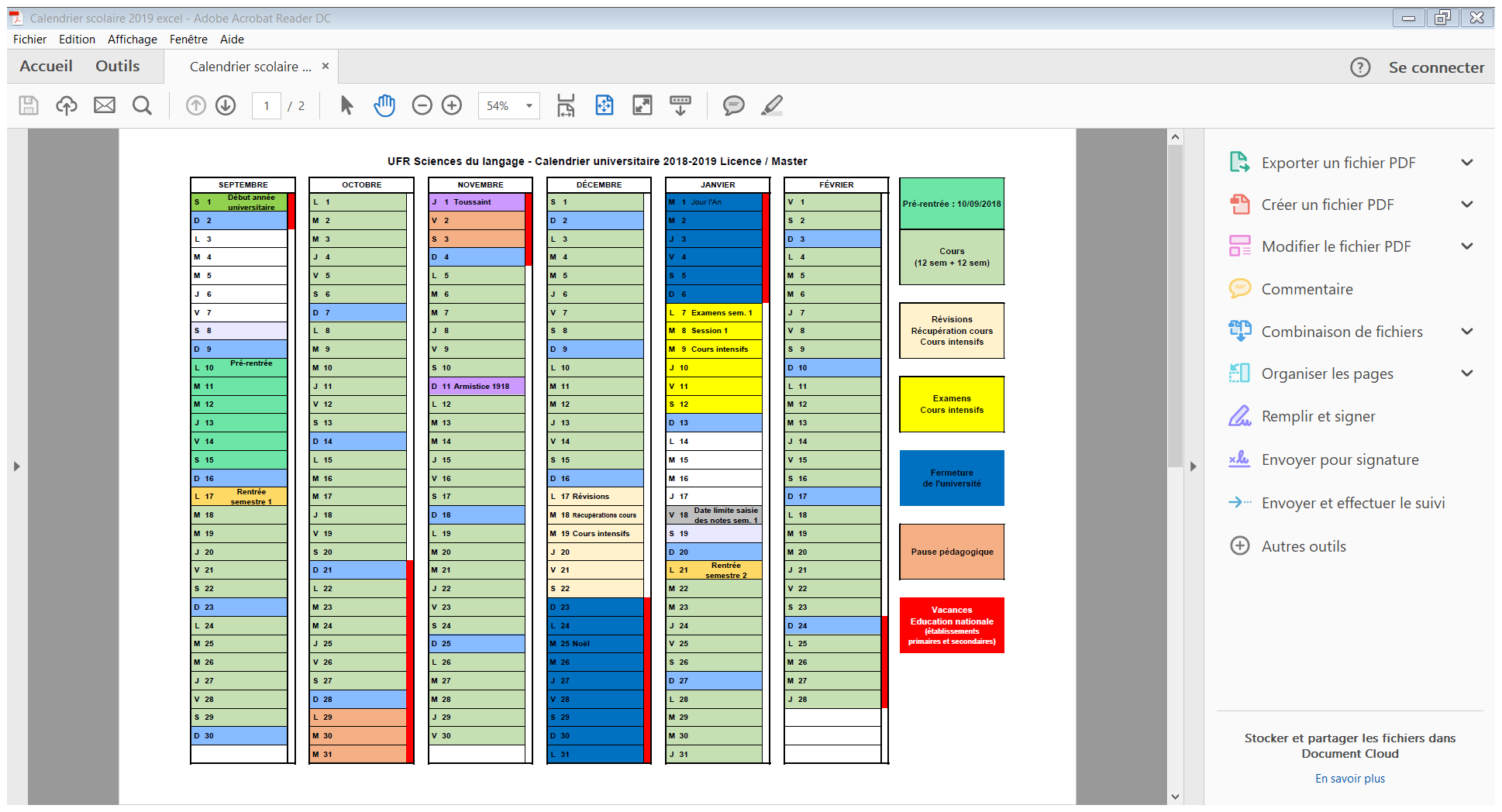 Calendrier universitaire 2018-2019
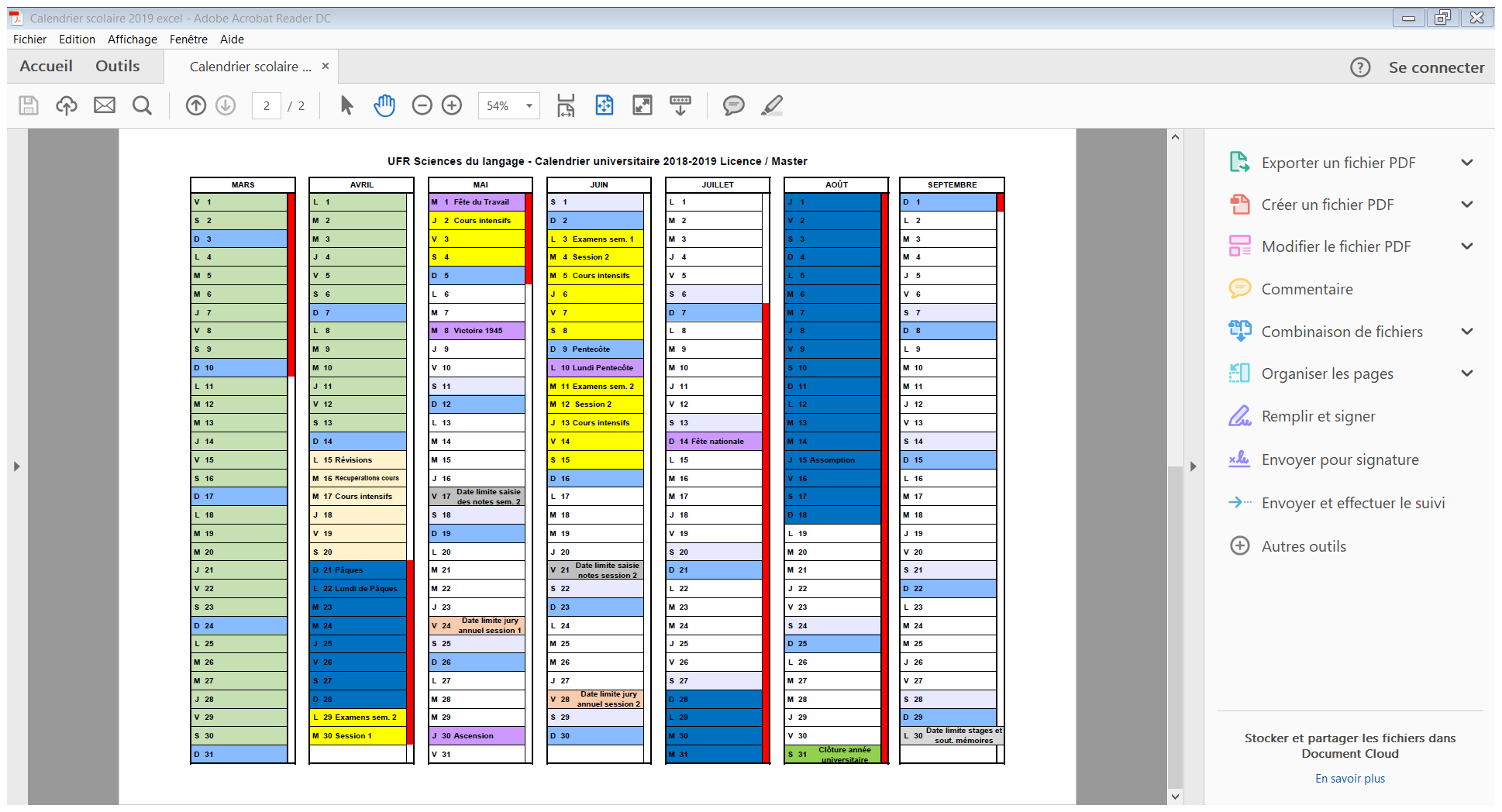 IN-DIS-PEN-SA-BLE !!!  


1/ Consultez régulièrement le site de l’UFR 

…et notamment la rubrique Espace Infos

 http://www.ufr-sdl.univ-paris8.fr/Espace-infos 


2/ Activez (et utilisez !!) votre adresse mail ‘Paris 8’


3/ Utilisez la plateforme Moodle
UFR SDL : Licence SDL
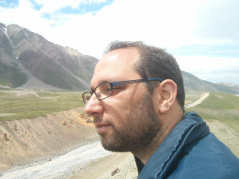 Responsables pédagogiques : 
Claire Beyssade 
et Noam Faust



1 tutrice étudiante :
Emilie Delarue 
(Master Interprétariat 
LSF/français)
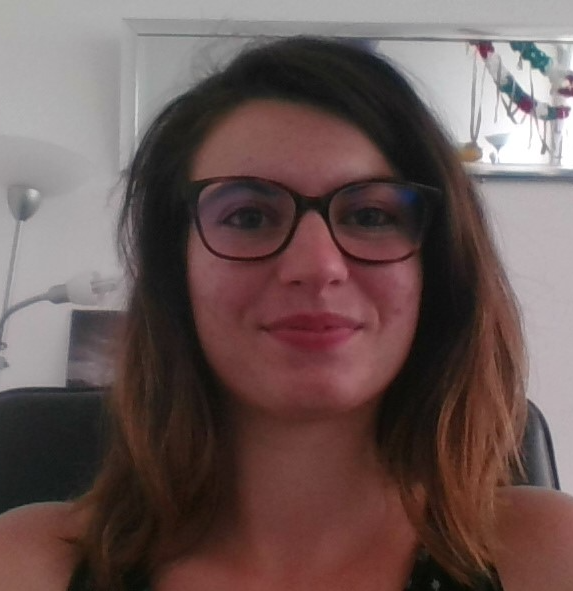 Licence de SDL
A partir de la L2, les étudiants choisissent 
une spécialisation :  - Linguistique, acquisition et psycholinguistique
 - Linguistique des langues des signes							+ 
une mineure : 
 - Architecture des langues			ou
 - Français langue étrangère		ou
 - Mineure externe

  6 parcours possibles
L1 :
Programme commun
L2-L3 :
Programme commun
+
Linguistique des Langues des Signes
Linguistique, Acquisition et Psycholinguistique
ou
+
Architectures des Langues
Français 
Langue Étrangère
Mineure Externe
ou
ou
Spécialisation
Spécialisation
Mineure Architecture des langues
Mineure Français Langue Etrangère
Licence SDL – L2
Emploi du temps L2 - Semestre 1
Ajouter : EC langue + EC libre
Licence SDL – L3
Emploi du temps L3 - Semestre 1
Ajouter : EC langue + EC libre
Licence de SDL :choix de la spécialisation et de la mineure  >> Fiches d’inscription pédagogique (IP)
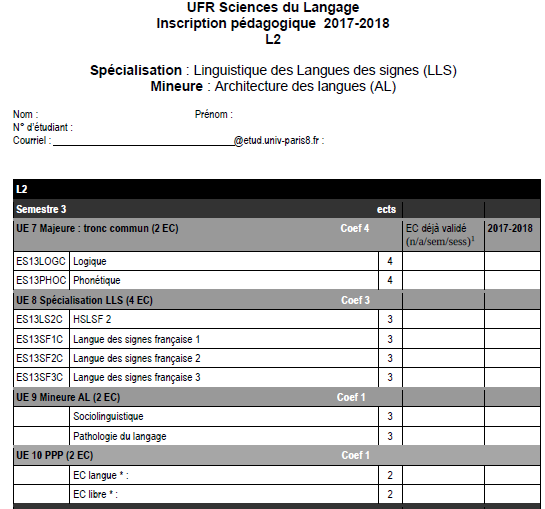 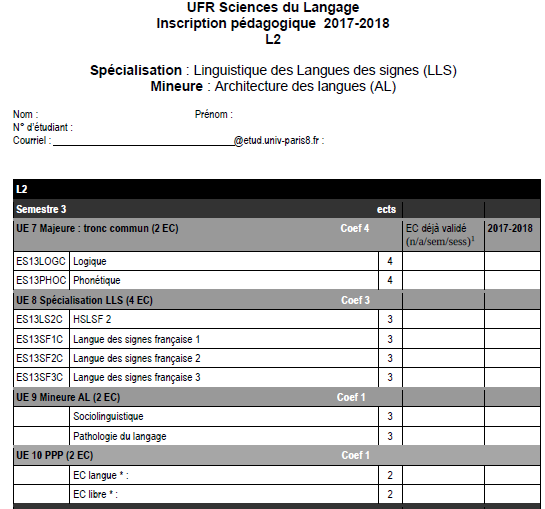 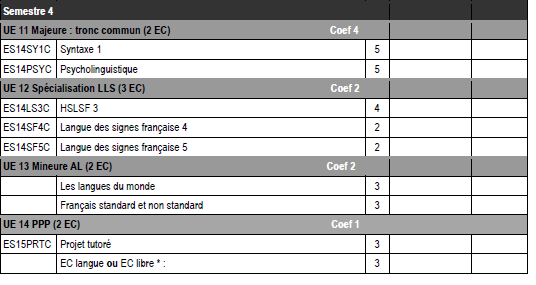 Stages
Outre le responsable des stages, qui intervient au niveau des formations et des disciplines, la loi prévoit la désignation d’un enseignant référent (issu de l’université), et d’un tuteur de stage (issu de l’entreprise ou de la structure d’accueil), tous deux signataires de la convention.
Stages
Le tuteur de l’entreprise et l’enseignant référent doivent effectuer des points d’étapes afin de veiller au bon déroulement du stage et s’assurer que les dispositions de la convention de stage sont bien mises en œuvre (activités confiées au stagiaire, durée de travail…)
Inscription dans les divers groupes à faire immédiatement.
Questions…